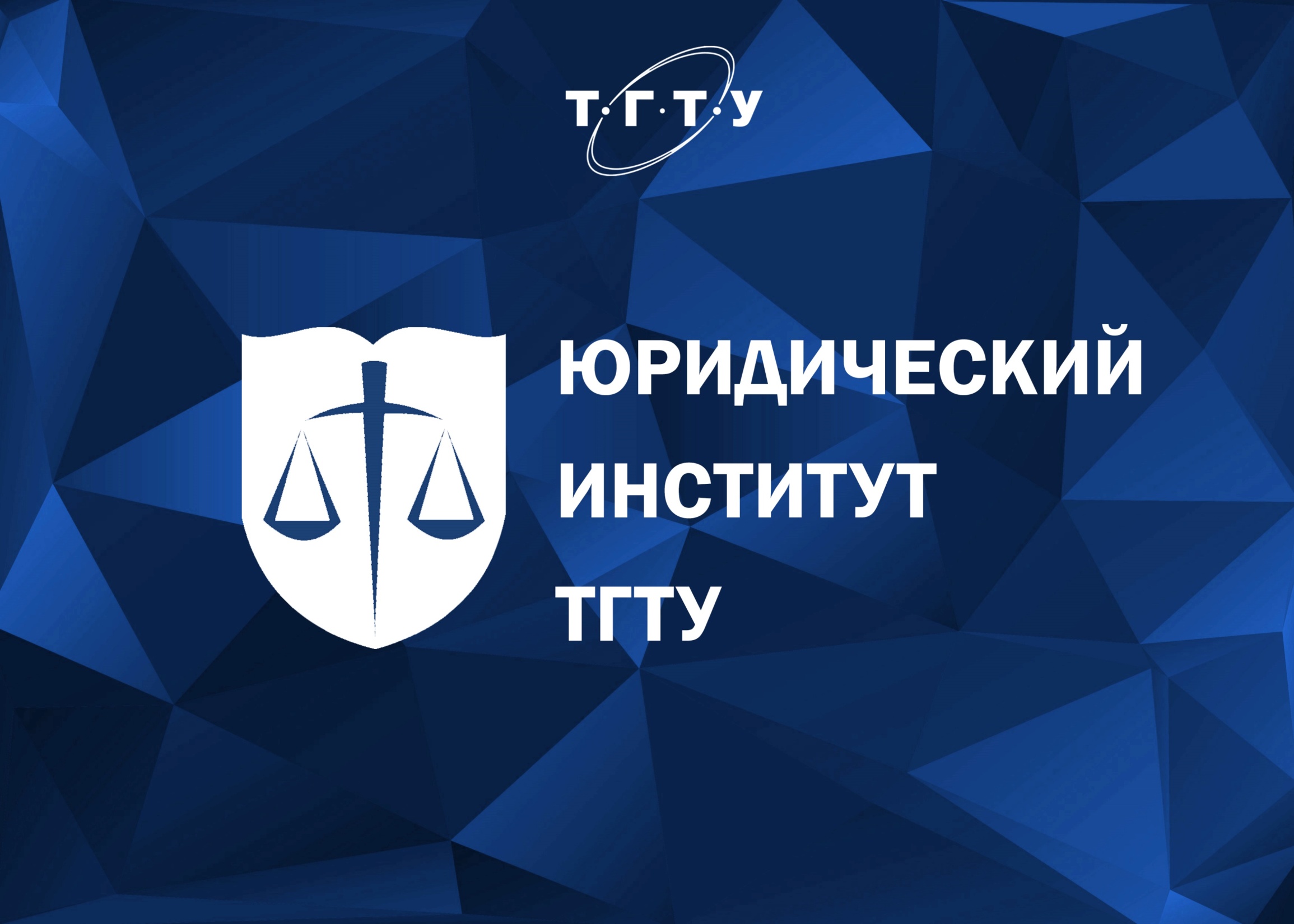 Образовательные программы(на базе 11 класса)
БАКАЛАВРИАТ

09.03.03 ПРИКЛАДНАЯ ИНФОРМАТИКА
Профиль: 
Прикладная информатика 
в юриспруденции
40.03.01 Юриспруденция
Профили:
государственно-правовой;
гражданско-правовой;
уголовно-правовой;
юриспруденция в сфере энергетики;
международно-правовой.
42.03.01 РЕКЛАМА И СВЯЗИ С ОБЩЕСТВЕННОСТЬЮ
Профиль: 
Коммуникационные технологии в рекламе и связях с общественностью
СПЕЦИАЛИТЕТ

40.05.01 Правовое обеспечение национальной безопасности

Специализации:
уголовно-правовая
гражданско-правовая
государственно-правовая
международно-правовая
военно-правовая

40.05.04 СУДЕБНАЯ И ПРОКУРОРСКАЯ ДЕЯТЕЛЬНОСТЬ

Специализации:
судебная деятельность
прокурорская деятельность
ЕГЭ
40.03.01 Юриспруденция

40.05.01 Правовое обеспечение национальной безопасности

42.03.01 РЕКЛАМА И СВЯЗИ С ОБЩЕСТВЕННОСТЬЮ

40.05.04 СУДЕБНАЯ И ПРОКУРОРСКАЯ ДЕЯТЕЛЬНОСТЬ
Обществознание (min 45)
Русский язык (min 40)
История / информатика / иностранный язык 
   (min 35/44/30) (по выбору)
09.03.03 ПРИКЛАДНАЯ ИНФОРМАТИКА

Математика (min 39)
Физика (min 39)
Русский язык (min 40)
ЮРИСПРУДЕНЦИЯ
Профили:
Государственно-правовой профиль
Гражданско-правовой профиль
Уголовно-правовой профиль
Юриспруденция в сфере энергетики
Международно-правовой профиль
Квалификация: бакалавр.
ЕГЭ: обществознание, русский язык, история/иностранный язык, информатика*.
Правовое обеспечение национальной безопасности
Специализации:
Уголовно-правовая
Гражданско-правовая
Государственно-правовая
Международно-правовая
Военно-правовая

Квалификация: специалист.

ЕГЭ: обществознание,  русский язык, история/иностранный язык, информатика *.
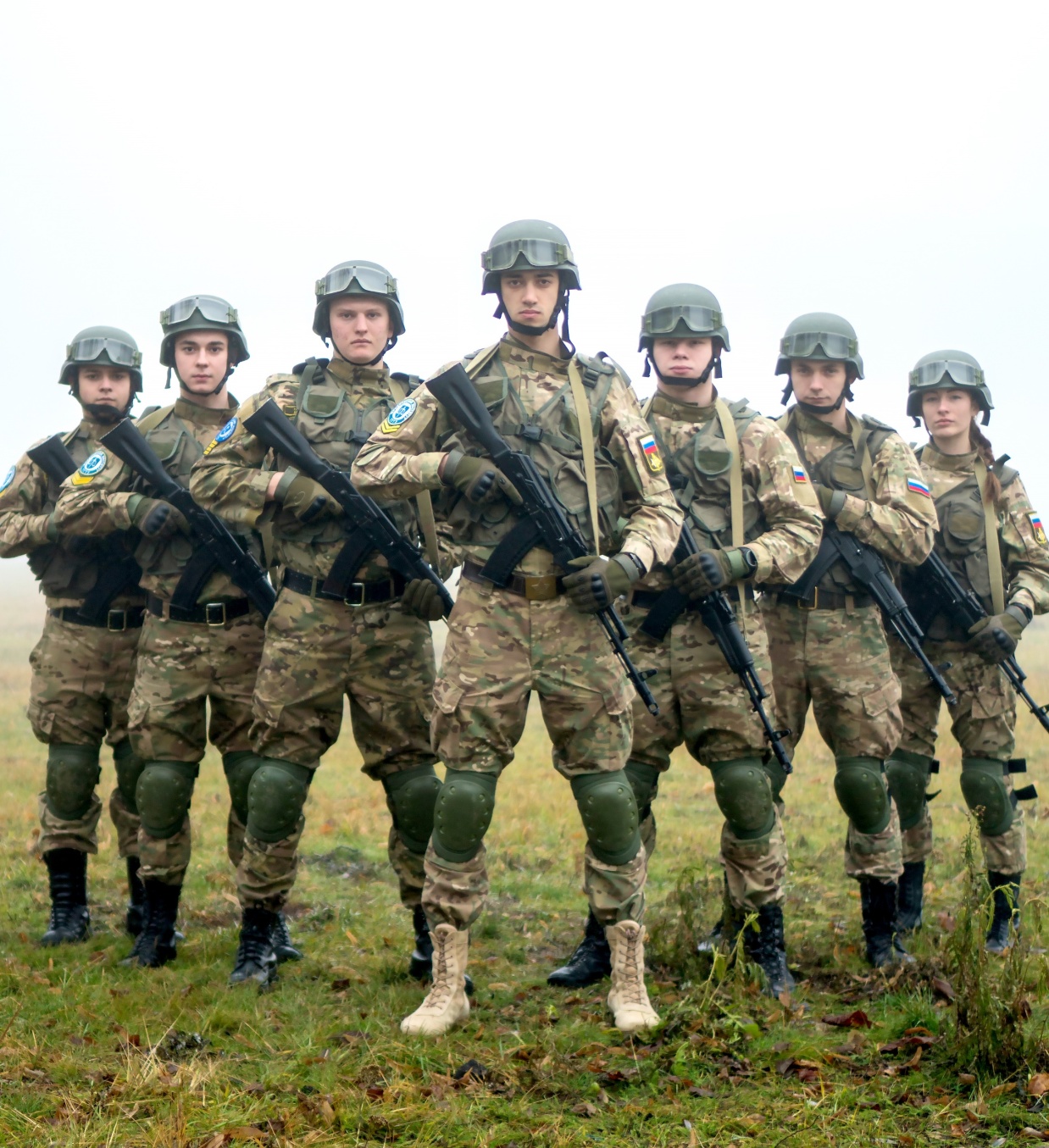 РЕКЛАМА И 
СВЯЗИ С ОБЩЕСТВЕННОСТЬЮ
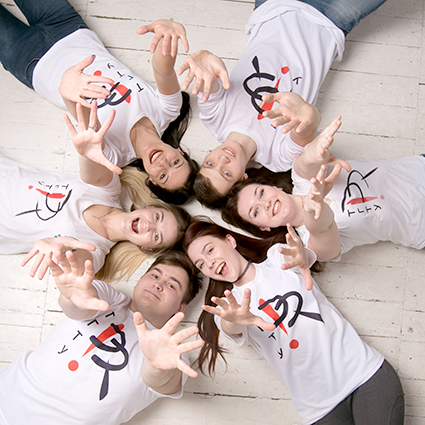 Профиль: 
Коммуникационные технологии в рекламе и связях с общественностью
Квалификация: бакалавр.

ЕГЭ: обществознание,  русский язык, история/иностранный язык, информатика*.
ПРИКЛАДНАЯ ИНФОРМАТИКА
Профиль: Прикладная информатика в юриспруденции

Квалификация: бакалавр.
ЕГЭ: математика, физика/информатика, русский язык

Бюджетные места
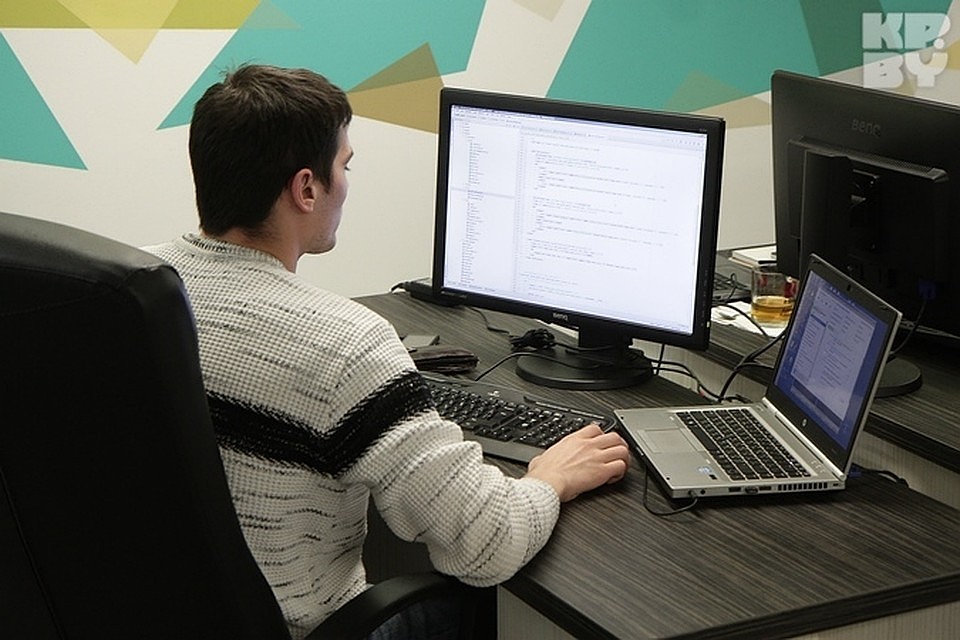